Histology Slideshow Marathon
Beda Otieno
1
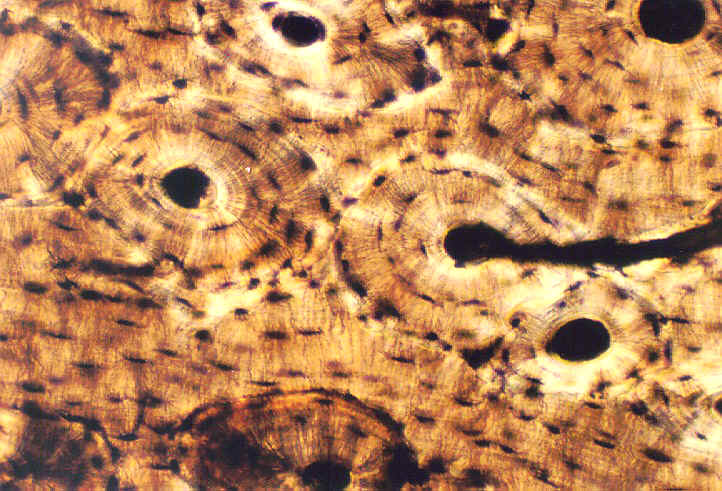 Identify the slide shown and give two reasons
List the main cell types in this tissue and specify their functions
Name the various lamellae systems found in this tissue
Name two modes of formation of this tissue
Name two layers of the covering of this tissue
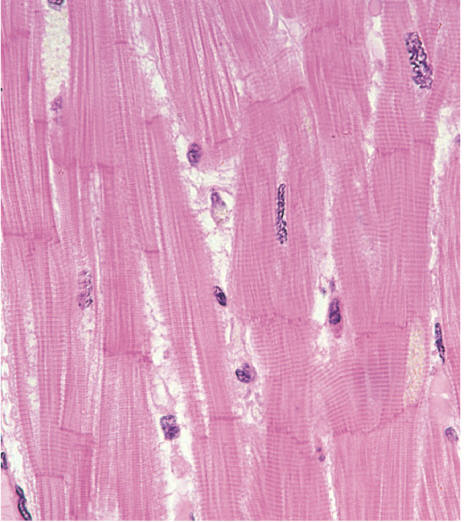 2
Identify the propulsion tissue shown and give two reasons
List two structural and two functional properties of propulsion tissue
Give two ultrastructural features of smooth muscle
Name two other cell types with propulsive properties
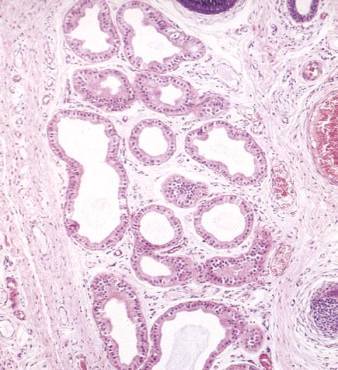 3
Identify the structures shown and give two reasons

Give two classes of these structure according to the mode of secretion
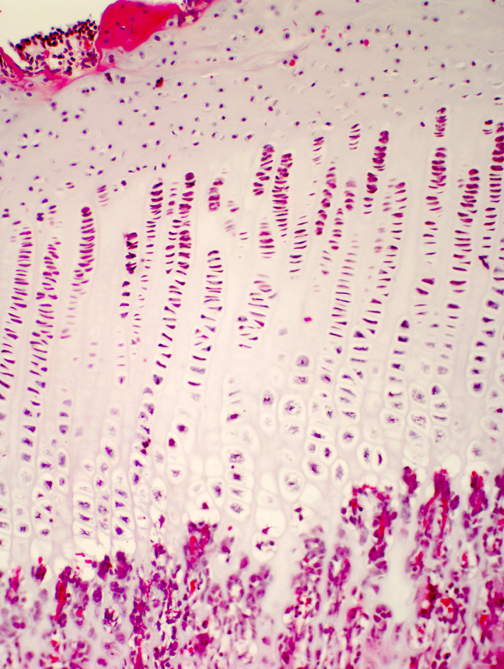 4
Identify the structure shown and give two reasons
Name one congenital anomaly affecting this structure
Name the layer of this structure that is more prone to injury
5
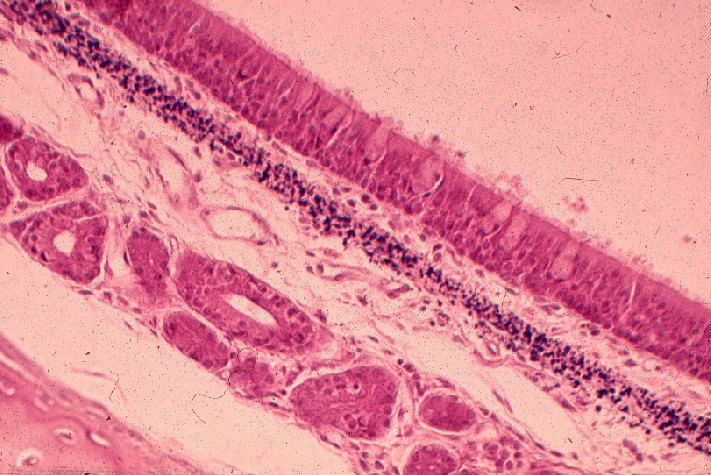 Identify the type of epithelium shown and give two reasons
State the distribution of this type of this epithelium
6
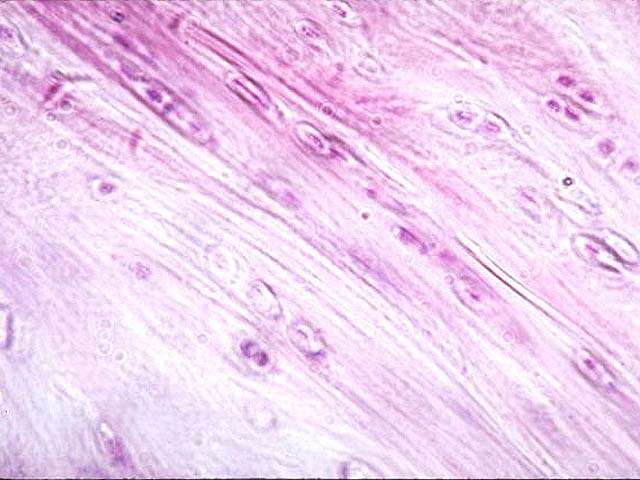 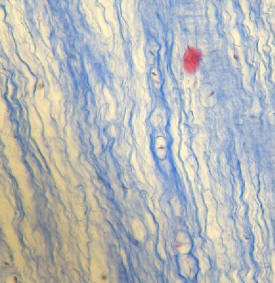 Identify the type of cartilage shown and give one reason

Name two parts of the intervertebral disc and state the embryological origin of each
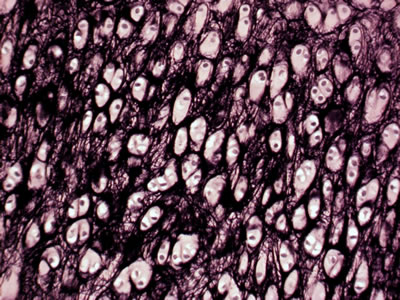 7
Identify the structure shown and give two reasons

State the distribution of this tissue
8
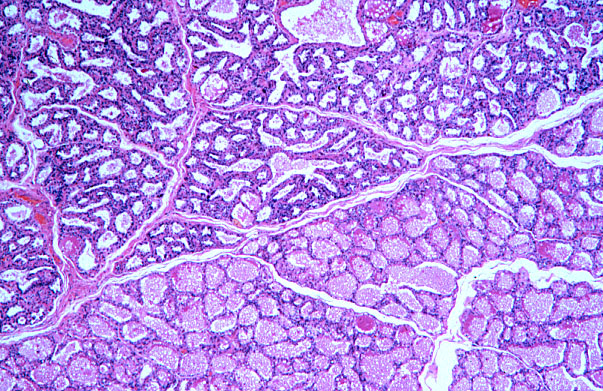 Identify the functional state of the mammary gland shown

Give three differences between a lactating and a non lactating mammary gland
9
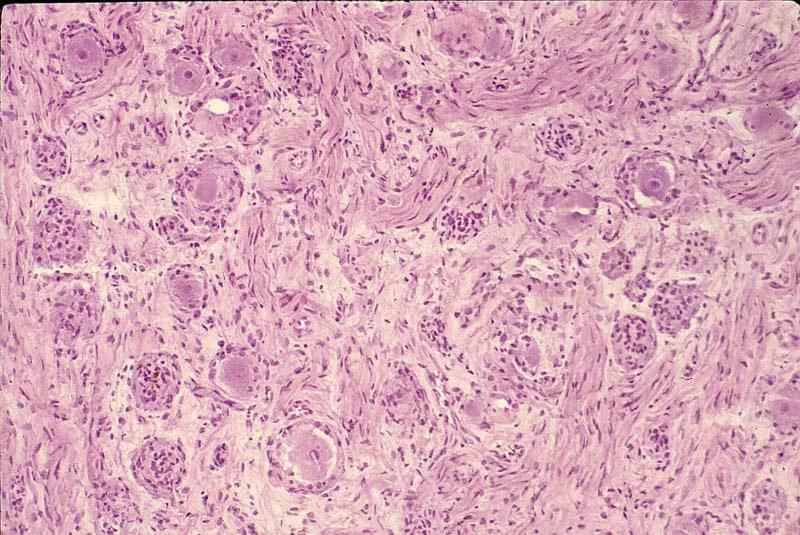 Identify the structure shown and give three reasons

Name on disease that affects this structure
10
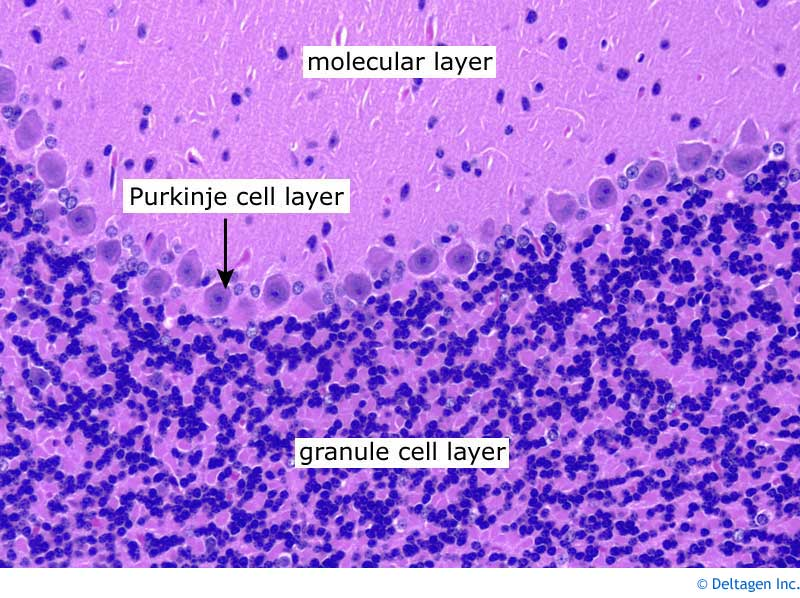 A
B
C
Identify the slide shown and give two reasons

Name the layers shown
11. Name the structures labeled M, N and H
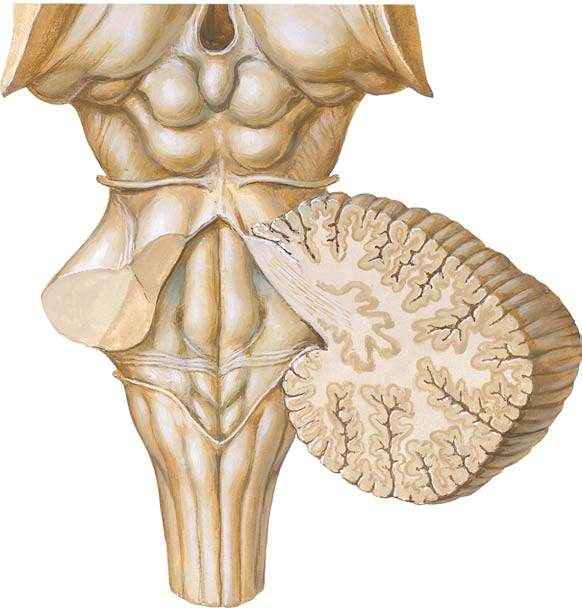 M
H
N
Name two Efferent fibres from H
12
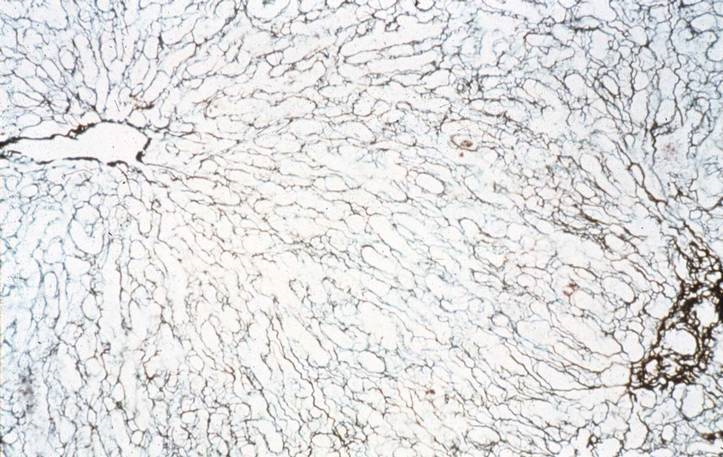 Identify the connective tissue fibre shown and state its distribution
13
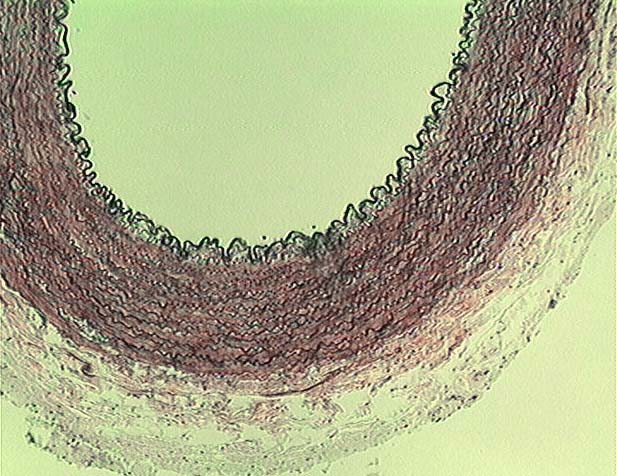 Identify the type of blood vessel shown and give a reason
14. Name the structures labeled K and L
L
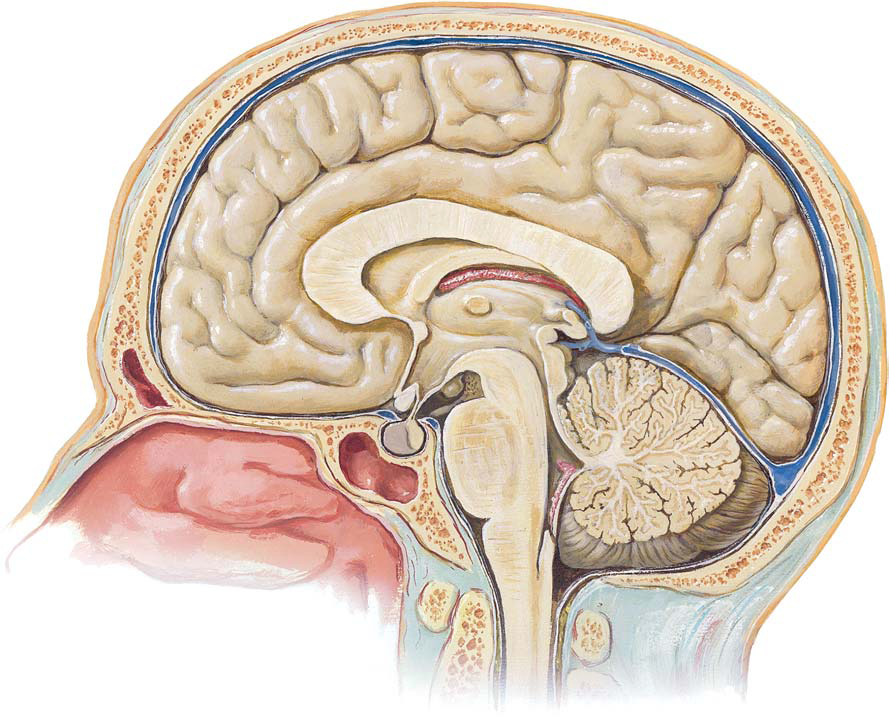 B
K
15. Classify the type of fibres found in B
15
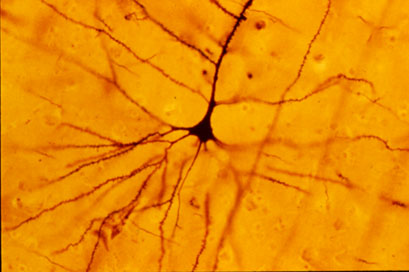 Identify the cell type shown and state where it is located

Name the layers of this region